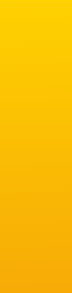 «Alfa-Avto: Mobile advisor»
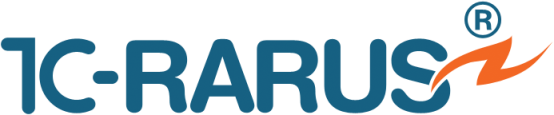 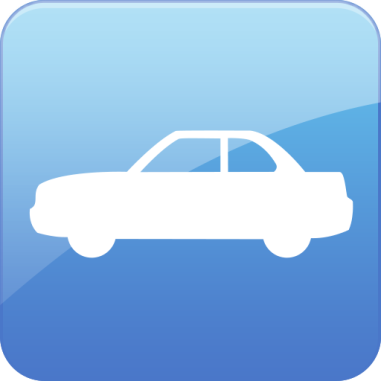 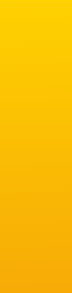 «Alfa-Avto: Mobile advisor»
Prerequisites
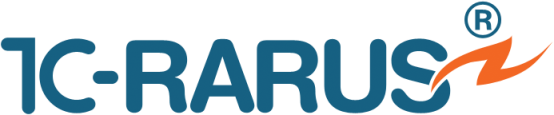 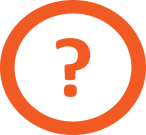 Requests from distributers of automobile brands
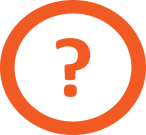 Desire to improve work efficiency
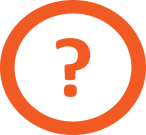 Difficulties in accessories’ sales in a segment of “After sales”
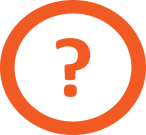 Desire to improve quality service and customer loyalty
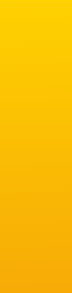 «Alfa-Avto: Mobile advisor»
Intended purpose of product
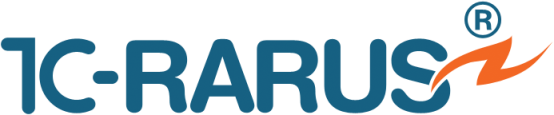 Цели
Single point of data input when accepting an vehicle
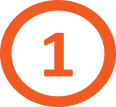 Access point to current information by key parameters (customer,             vehicle)
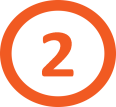 Assistance with accessories’ sales by providing the most complete information about offered products and services
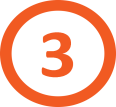 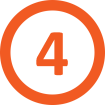 Well-timed response of service advisor to delays
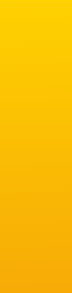 «Alfa-Avto: Mobile advisor»
Feature set in first edition
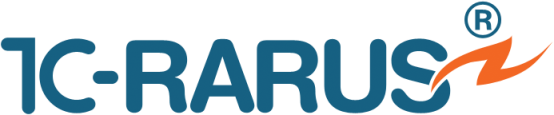 Набор функций  первой редакции приложения
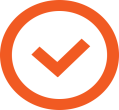 Journal  of repair  requests
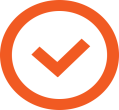 Journal of planned contacts with customers
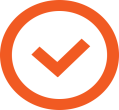 Access to history of automobiles service
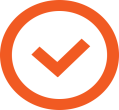 Access to information about current (revocable) service campaigns
Full cycle of walk-around check for filling acceptance certificate
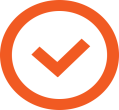 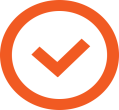 Catalog of accessories and additional proposals  working on principle of web shop’s  “cart”
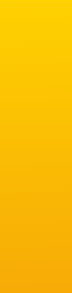 «Alfa-Avto: Mobile advisor»
System architecture and constraints
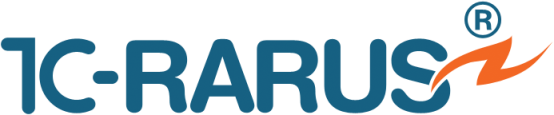 Стоимость и лицензирование
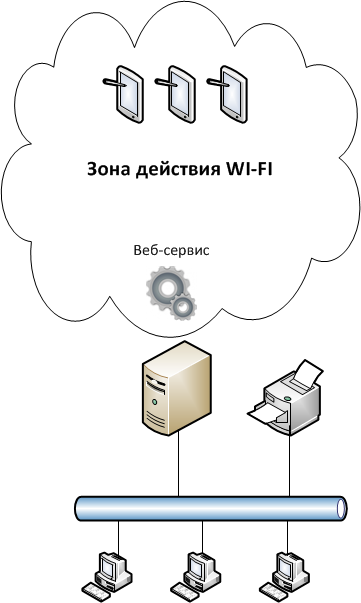 For interaction between mobile devices and infobase of “Alfa-Avto” wireless network is required

HTTP data exchange via web service

Offline mode available (without synchronization with server)

Mobile devices at 7 inches and larger, measured diagonally 

Android operating system

“ARM” processor architecture (Intel architecture is temporarily not supported)
WIFI  coverage
Web service
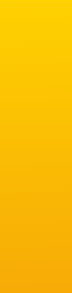 «Alfa-Avto: Mobile advisor»
Journal  of repair  requests
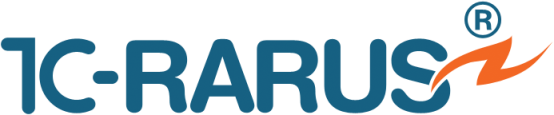 Журнал записи на ремонт
List of nearest requests: 
yesterday, today, tomorrow
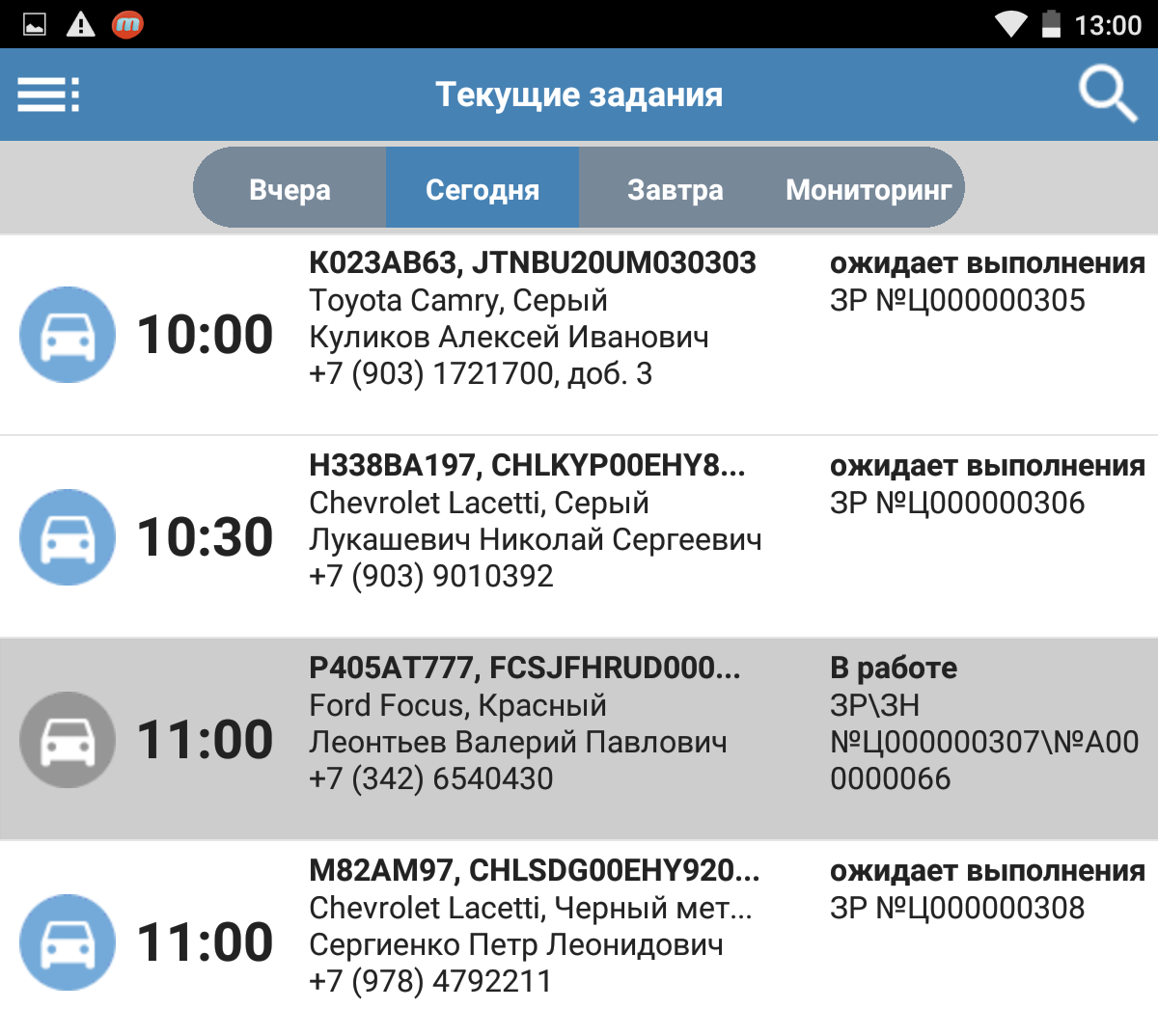 Request search by key parameters
Colored highlighter:
New repair requests
Current status of repair
Gray highlighter:
Requests in progress
Document numbers in 
infobase
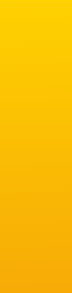 «Alfa-Avto: Mobile advisor»
Editing customer’s and automobile’s data
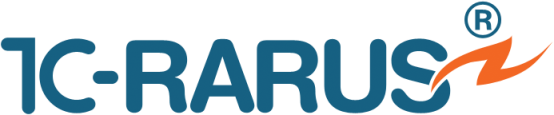 Редактирование данных клиента и а/м
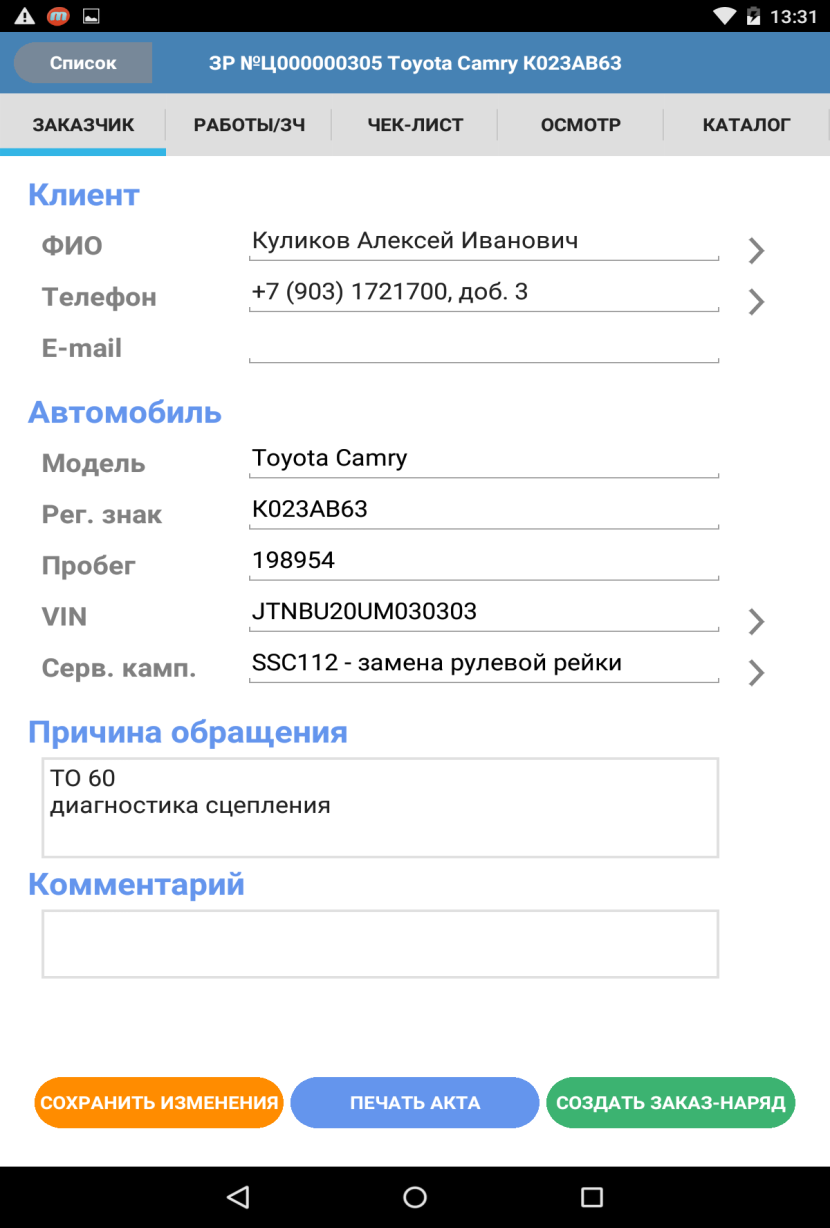 License plate, mileage, 
VIN can be edited without opening additional forms
Field extension buttons allow to go to form where 
customer’s full name and
 contact details can be edited
Reason for visit – 
customer’s demands 
written in his words. Can be edited based on 
results
“VIN” field extension button 
allows to go to form where 
history of automobile’s 
service can be viewed
“Service campaign” field 
extension button allows to 
check whether service 
campaigns are need to be 
run.
*VIN field must be filled
“Save changes” button 
starts session of 
synchronization with 
server. Edited data is 
preserved in documents 
in infobase (available 
only in Online-mode)
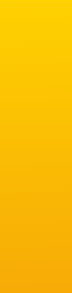 «Alfa-Avto: Mobile advisor»
Checklist
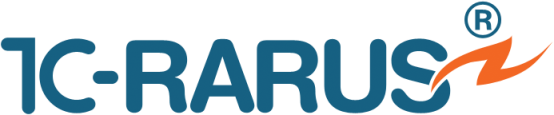 Чек-лист
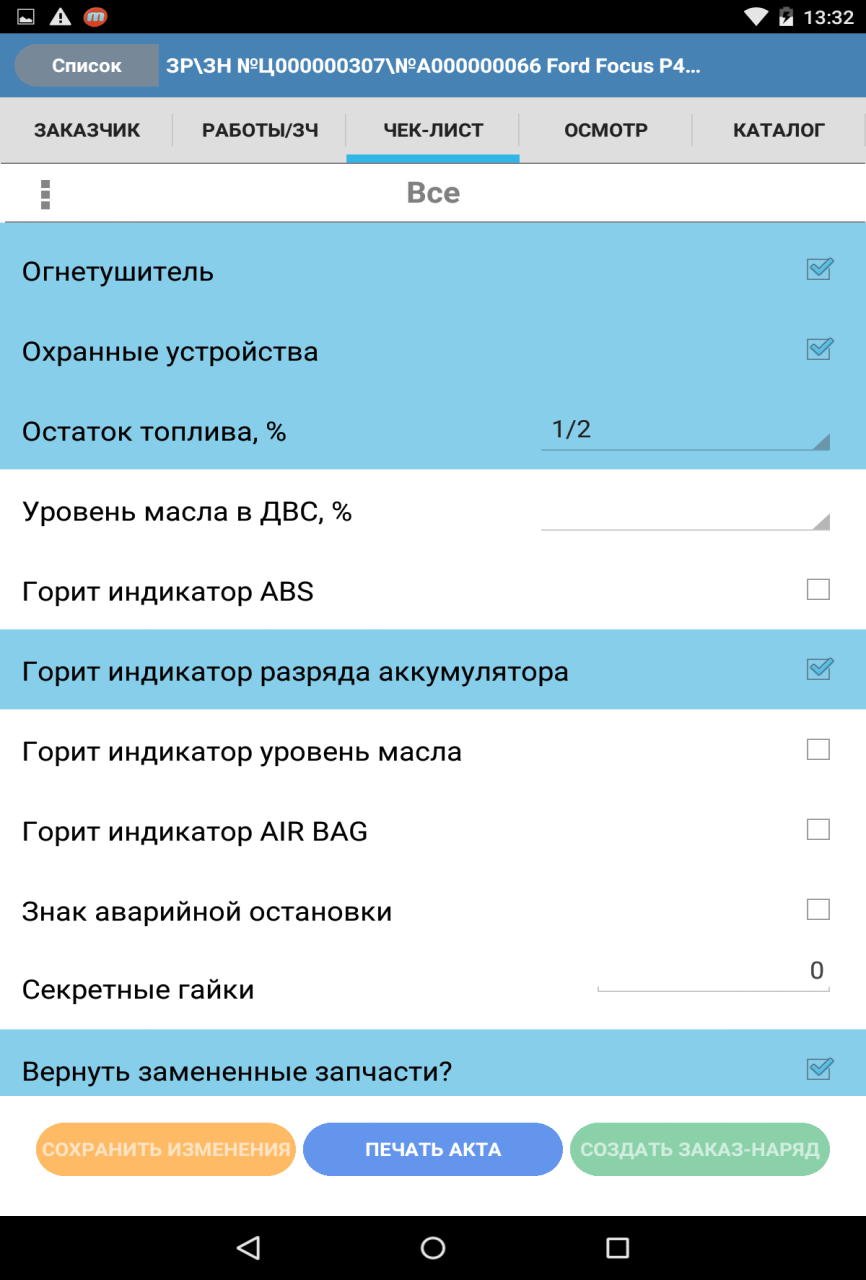 List of questions can  have hierarchy structure. 
Toolbar button allows to 
switch between groups of 
questions
Check boxes are used for answers to yes/no 
questions
Answered questions are 
highlighted
Other types of answers:
 Selection one of the 
options
Text
Number
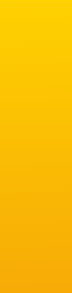 «Alfa-Avto: Mobile advisor»
Examination
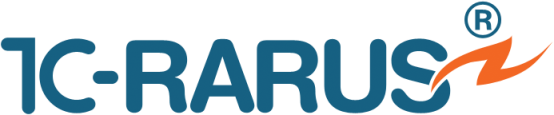 Осмотр
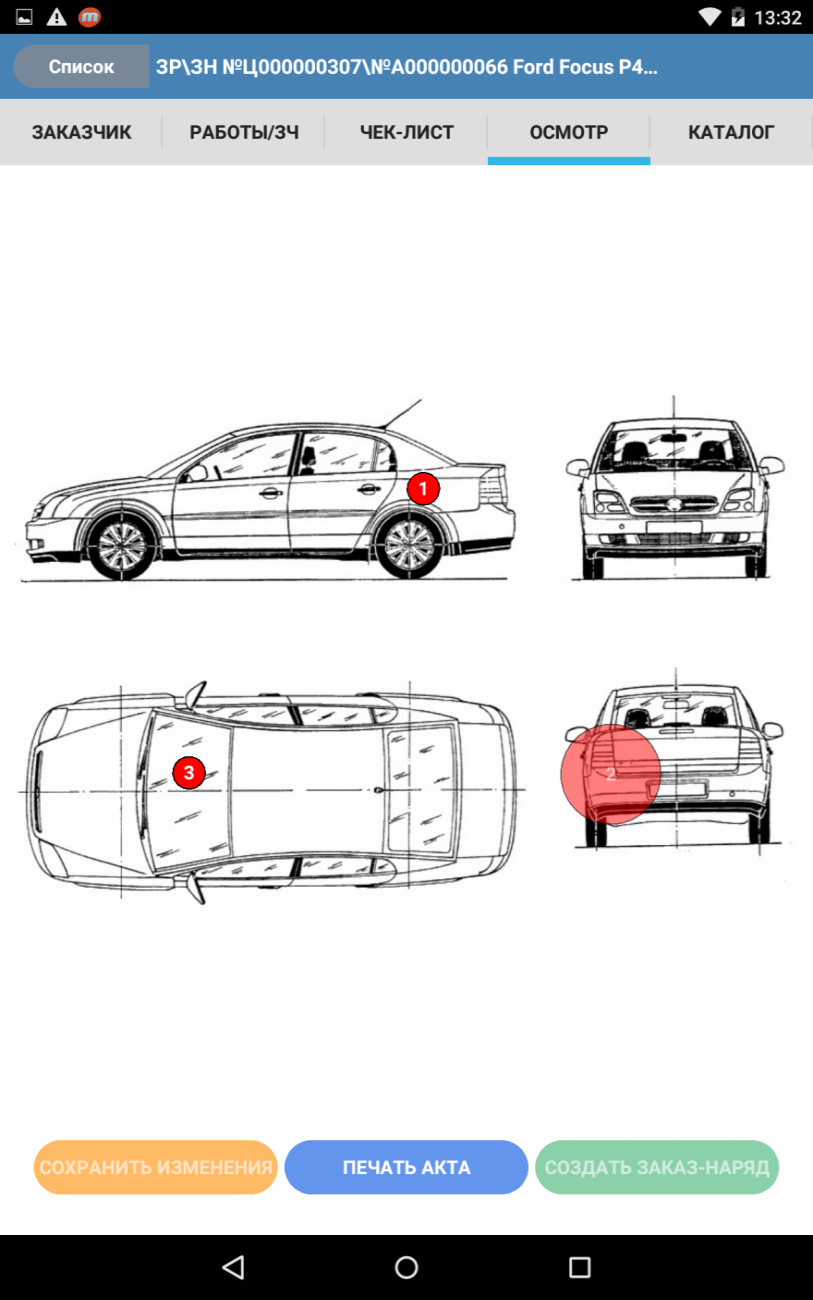 Default graphical 
scheme can be used as well as appointed to each model (in list 
“Models”) graphical 
schemes
Damages are marked with 
bright marker with numerical order
When you click on "Print 
act" button, mobile 
application sends a
command to create 
printing form of the act. 
Printing is performed on 
the printer specified in 
settings
Editing mode is activated
after repeated click. In this mode marker can be moved, pictures and text notes can 
be added
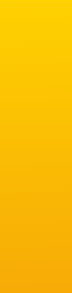 «Alfa-Avto: Mobile advisor»
Catalogue of package offers
Каталог аксессуаров и пакетных предложений
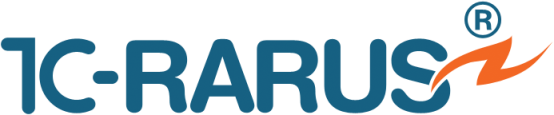 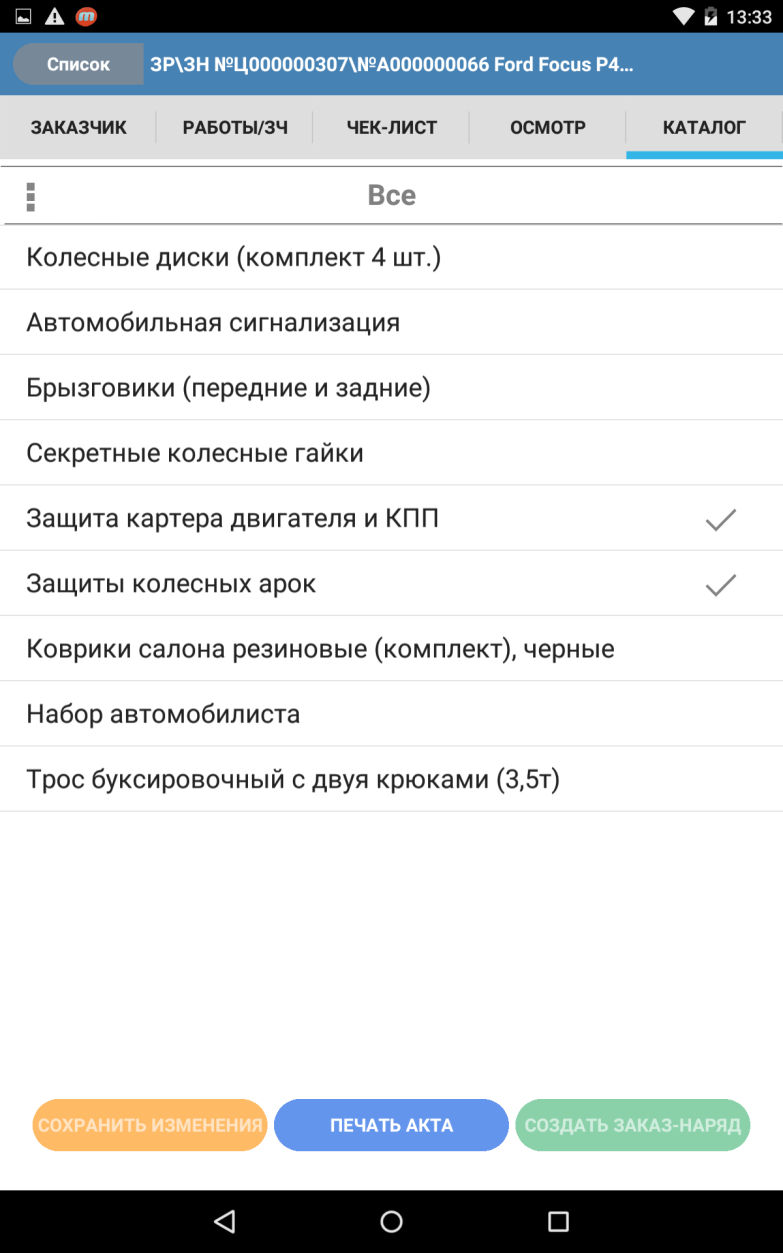 List of offers in catalogue 
can  have hierarchy 
structure. Toolbar button 
allows to switch between
groups of catalogues
Selected offers are marked with checkmark
Pressing on lines allows to 
view detailed information 
about the offer
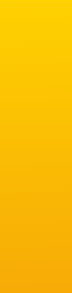 «Alfa-Avto: Mobile advisor»
Detailed information about offers
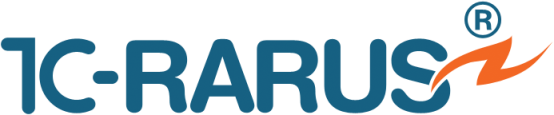 Детальная информация
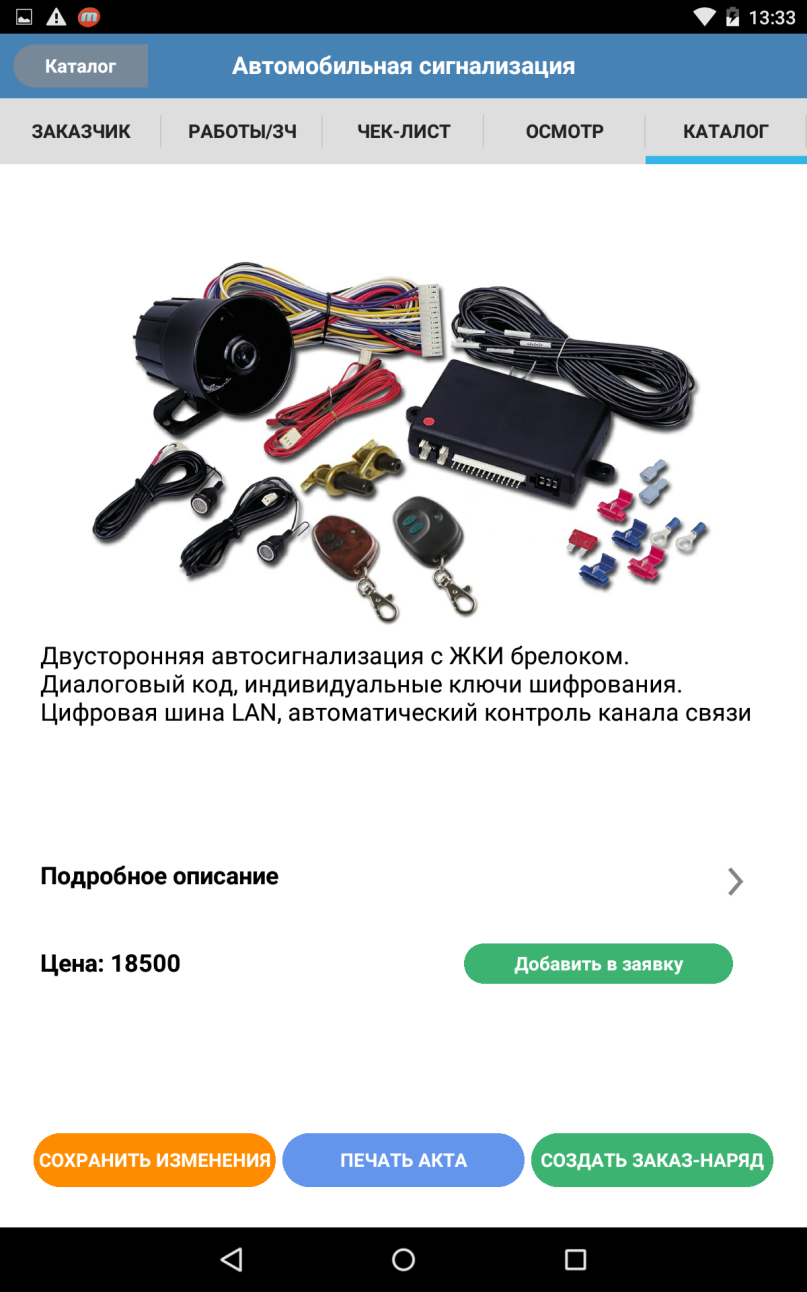 Image of the accessory or 
package offer. Configured 
in infobase, loaded with 
data synchronization
Detailed description 
(PDF file)
Short text description
Price (without discounts)
Button for quick addition to
 request
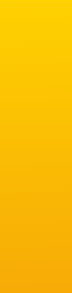 «Alfa-Avto: Mobile advisor»
Completion of acceptance
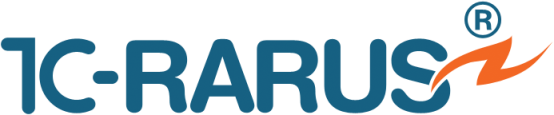 Завершение приемки
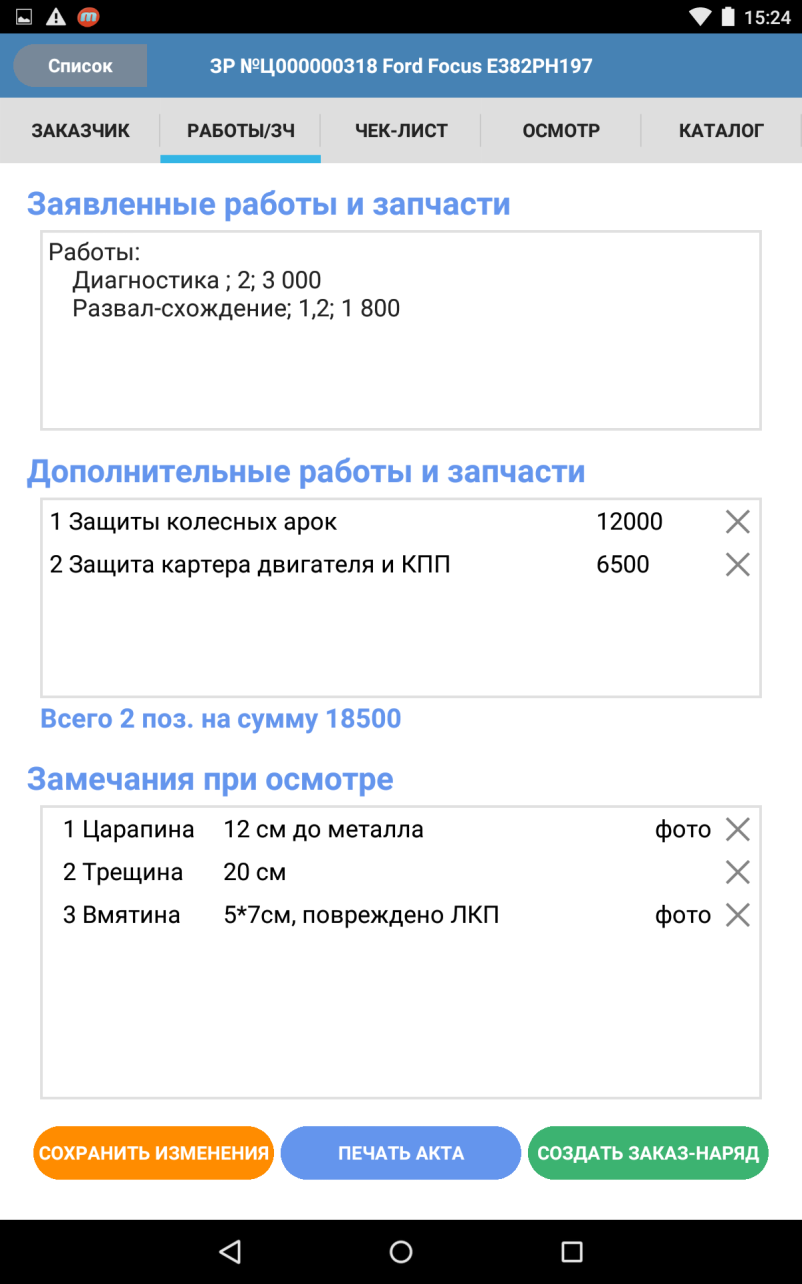 Registered works (before 
request was downloaded 
into application)
Accessories and package 
offers ,selected in 
“Catalogue” tab
Prices and remove buttons 
are displayed
Text descriptions, attached 
pictures, remove buttons are displayed
Damages, marked in 
“Examination” tab
When you click on "Create Workshop order" button 
synchronization of changes 
starts, and command to 
create "Workshop Order“ 
document is sent
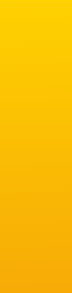 «Alfa-Avto: Mobile advisor»
Monitoring
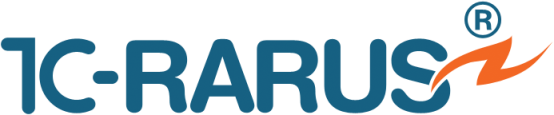 Мониторинг
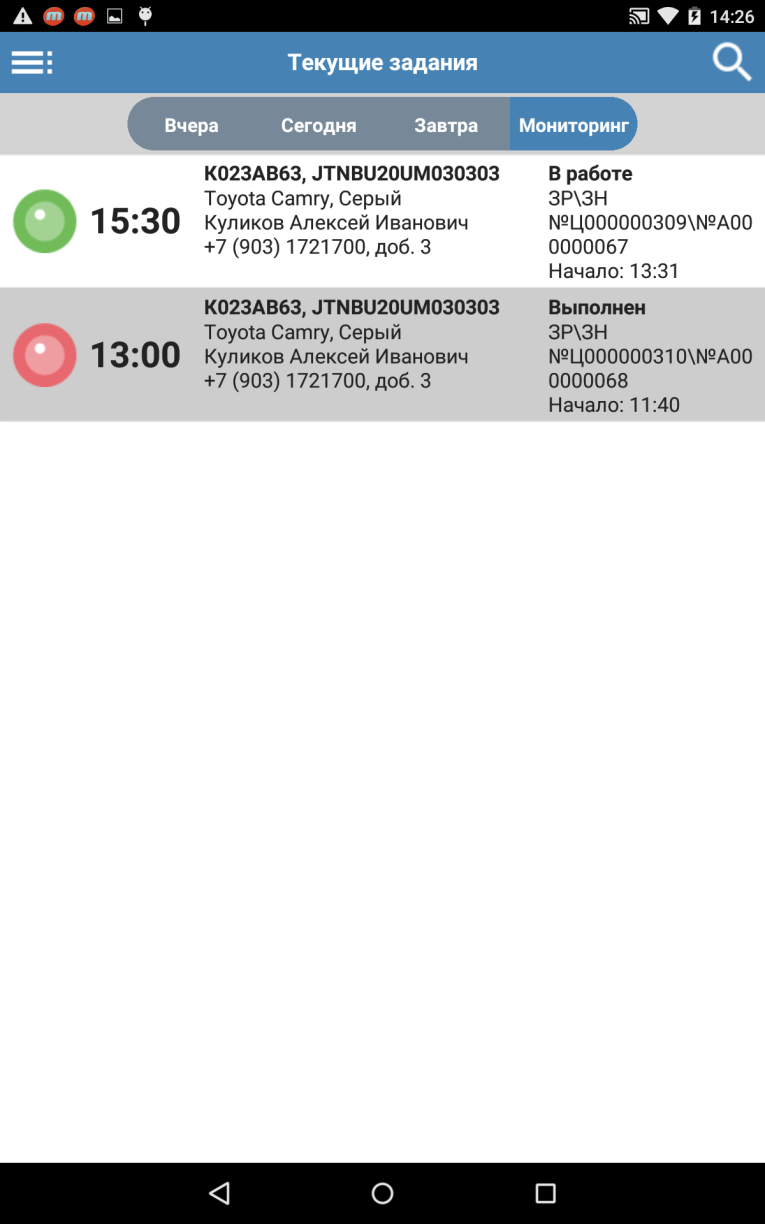 “Monitoring” tab is 
available in main window 
“Current tasks ”
Request is denoted by 
green marker if scheduled 
time of automobile 
releasing to customer 
hasn’t yet fall due
Following information is 
provided in lines:
Customer’s and 
automobile’s data
Current status of repair
Document numbers in 
infobase
Starting time
Request is denoted by red marker if scheduled time of automobile releasing to 
customer is overdue
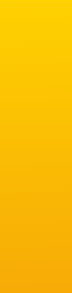 «Alfa-Avto: Mobile advisor»
Development plan
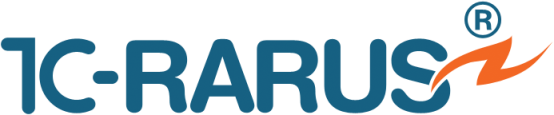 Планы развития
Staging server for integration with older releases of “Alfa-Avto” and other    accounting systems

Version of application for IOS

Sending acceptance certificate to customer by e-mail

Creating requests for repair from mobile application

Continue work on ergonomics of application
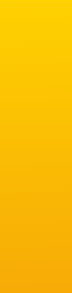 «Alfa-Avto: Mobile advisor»
Pricing and licensing
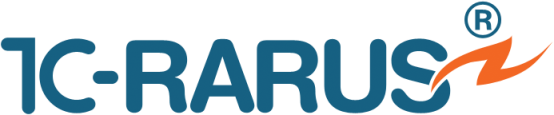 Стоимость и лицензирование
Readme! 
«Addition «Alfa-Avto»: Mobile advisor» is designed for use with «Alfa-Avto, edition 5.1» solution

Number of «Addition «Alfa-Avto»: Mobile advisor» users is determined by the number of purchased licenses for «Alfa-Avto, edition 5.1». There are no restrictions on the amount of connected devices 


The mobile application is distributed through Play Market for free.
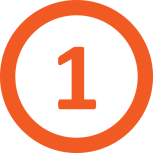 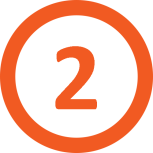 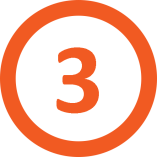 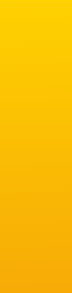 «Alfa-Avto: Mobile advisor»
Link to application
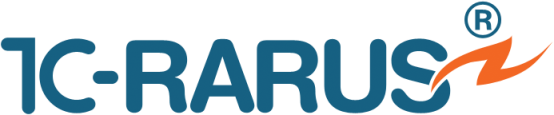 Стоимость и лицензирование
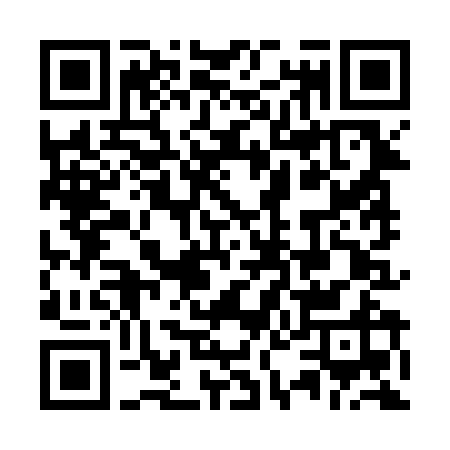 Application is already available in Play Market
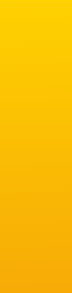 «Alfa-Avto: Mobile advisor»
Contact us
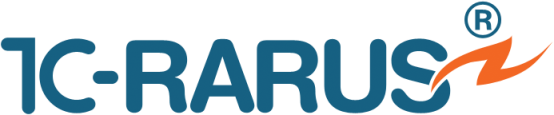 Стоимость и лицензирование
Address: Dmitrovskoe sh. 9B, Moscow

Phone/fax: +7 (495) 223-04-04, +7 (495) 231-20-02

E-mail: alfa@rarus.ru

Web: www.rarus.ru
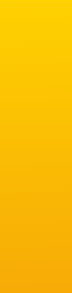 «Alfa-Auto: Mobile advisor»
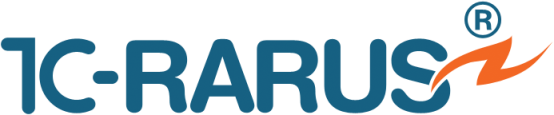 Стоимость и лицензирование
Thank you for your attention!